Бокситогорский муниципальный район
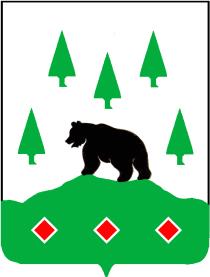 Бюджет для граждан
(проект решения совета депутатов Бокситогорского муниципального района «О бюджете Бокситогорского муниципального района на 2021 год и плановый период 2022 и 2023  годов»)
Бокситогорский муниципальный район – общая информация
Бокситогорский муниципальный район образован 25 июля 1952 года
  Площадь 7200 кв.км
  Административный центр - город Бокситогорск
  В состав района  входят 3 городских и 4 сельских поселения
  Население на 01.01.2020 – 48625 человек
Основные понятия
доходы бюджета - поступающие в бюджет денежные средства
расходы бюджета - выплачиваемые из бюджета денежные средства
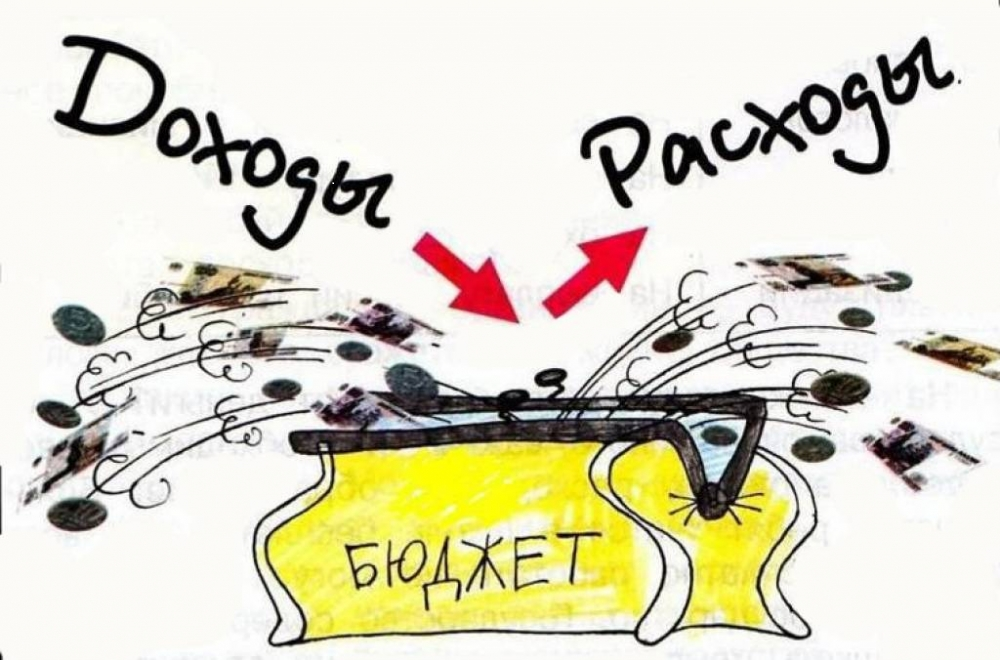 форма образования и расходования денежных средств, 
предназначенных для финансового обеспечения задач и функций 
государства и местного самоуправления
Дефицит бюджета - превышение расходов бюджета над его доходами

Профицит бюджета - превышение доходов бюджета над его расходами
Бюджетный процесс
Бюджетный процесс - это деятельность органов местного самоуправления и иных участников по составлению и рассмотрению проектов бюджетов, утверждению и исполнению бюджетов, контролю за их исполнением, осуществлению бюджетного учета, составлению, внешней проверке, рассмотрению и утверждению бюджетной отчетности
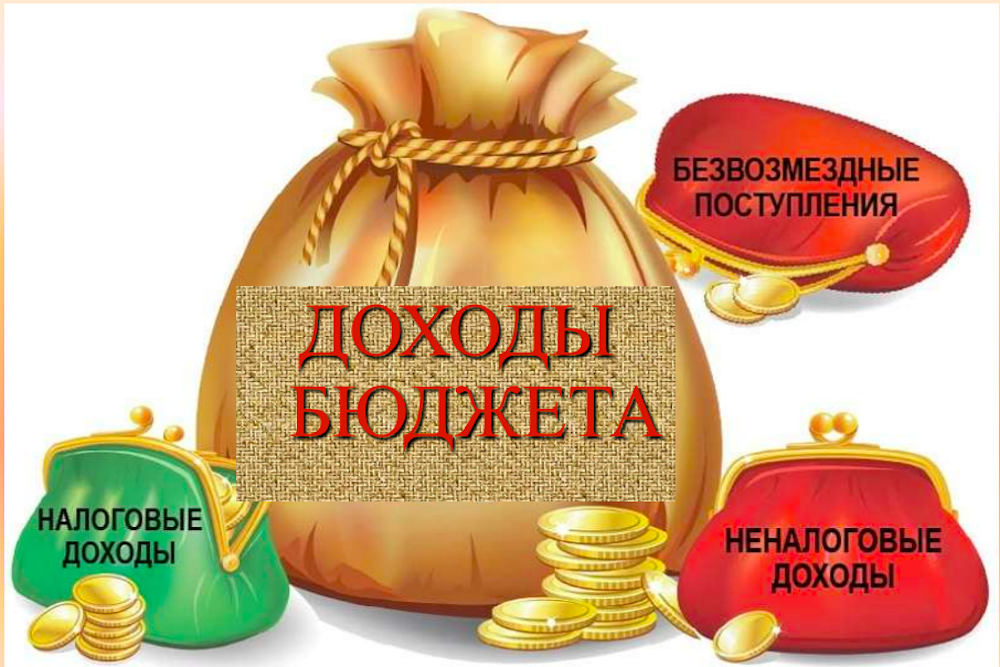 Безвозмездные поступления - это добровольные и безвозмездные поступления денежных средств.
Неналоговые доходы 
включают в себя доходы от использования имущества, находящегося в муниципальной собственности, доходы от оказания платных услуг (работ) и компенсации затрат государства, доходы от продажи материальных и нематериальных активов, штрафы, санкции, возмещение ущерба и прочие неналоговые доходы.
Налоговые доходы 
от предусмотренных законодательством Российской Федерации о налогах и сборах федеральных налогов и сборов, в том числе от налогов, предусмотренных специальными налоговыми режимами, региональных налогов, местных налогов и сборов, а также пеней и штрафов по ним.
Межбюджетные трансферты – 
средства, 
предоставляемые одним бюджетом 
бюджетной системы Российской 
Федерации другому бюджету бюджетной 
системы Российской Федерации
Дотации

Предоставляется без 
определения конкретной
цели их использования
Субвенции

Предоставляются на фи-
нансирование «передан-
ных» другим публично-
правовым образованиям
полномочий
Субсидии

Предоставляются 
на условиях долевого 
софинансирования 
расходов других
бюджетов
Основные направления  бюджетной и налоговой политики:
Основа формирования проекта бюджета
В основу формирования бюджетных проектировок положены:
Прогноз социально-экономического
развития БМР
на 2021-2023 годы
Прогноз социально-экономического развития Ленинградской области  на 2021 – 2023  годы
Послание Президента Российской
Федерации
Федеральному Собранию Российской Федерации от 15 января 2020 года
Указы Президента Российской Федерации
от 07 мая 2018 г. №204; от 21 июля 2020 г. № 474
ОСНОВНЫЕ ПАРАМЕТРЫ БЮДЖЕТА БОКСИТОГОРСКОГО МУНИЦИПАЛЬНОГО РАЙОНА
Структура бюджета Бокситогорского муниципального района на 2020 – 2021 годы
1558,8
1533,0
млн.руб.
ДОХОДЫ БЮДЖЕТА БМР
57%
60%
887,9
924,6
БЕЗВОЗМЕЗДНЫЕ ПОСТУПЛЕНИЯ
Основные источники налоговых и неналоговых доходов бюджета
БОКСИТОГОРСКОГО МУНИЦИПАЛЬНОГО РАЙОНА на 2021 год
млн.руб.
НЕНАЛОГОВЫЕ ДОХОДЫ
БЮДЖЕТА БОКСИТОГОРСКОГО МУНИЦИПАЛЬНОГО РАЙОНА на 2021 год
Дотация областного бюджета
2020 год
2021 год
Дотация предоставляются в целях выравнивания бюджетной обеспеченности муниципальных районов. Дотации предоставляются муниципальным районам уровень расчетной бюджетной обеспеченности которых не превышает уровень, установленный в качестве критерия выравнивания расчетной бюджетной обеспеченности муниципальных районов
СУБВЕНЦИИ, НА ВЫПОЛНЕНИЕ ГОСУДАРСТВЕННЫХ ПОЛНОМОЧИЙ
Снижение - 59,1 млн.руб.
В том числе 
в сфере образования - 527 млн. руб.
опека и попечительство, социальная поддержка отдельных категорий  – 96,0 млн.руб.
расчет и предоставление дотаций на выравнивание бюджетной обеспеченности поселений – 99,3 млн.руб.
государственная регистрация актов гражданского состояния - 2,5 млн. руб.
поддержка сельскохозяйственного производства – 7,2 млн.руб.
в сфере обращения с безнадзорными животными – 2,4 млн.руб.
исполнение госполномочий в иных отраслях – 4,0 млн.руб.
СУБСИДИИ ОБЛАСТНОГО БЮДЖЕТА НА 2021 ГОД                  15 субсидий на 56,3 млн.руб.   Слайд 1
В СФЕРЕ ОБРАЗОВАНИЯ – 8 СУБСИДИЙ НА СУММУ 22,9 млн.руб.
-  На организацию электронного и дистанционного обучения детей – 0,4 млн.руб.
- На проведение кап. ремонта спортивных площадок (Подборовская школа) – 10,9 млн.руб. 
- На организацию отдыха детей, находящихся в трудной жизненной ситуации – 2,9 млн.руб.
  На укрепление материально-технической базы организаций (дошкольного, общего, дополнительного образования) – 8,4 млн.руб. 
   На развитие кадрового потенциала – 0,3 млн.руб.
СУБСИДИИ ОБЛАСТНОГО БЮДЖЕТА НА 2021 ГОД                  15 субсидий на 56,3 млн.руб.   Слайд 2
В СФЕРЕ КУЛЬТУРЫ – 3 СУБСИДИИ НА СУММУ 10,4 МЛН.РУБ.
- На поддержку отрасли культуры – 0,9 млн.руб. 
На кап. ремонт объектов культуры (МБУ «БКДЦ») – 1 млн.руб. 
 На обеспечение стимулирующих выплат работникам культуры – 8,5 млн.руб.
ИНЫЕ СФЕРЫ – 3 СУБСИДИИ НА СУММУ 6,1 млн.руб.
На поддержку организаций потребительской кооперации – 5,3 млн.руб. 
На мониторинг деятельности; поддержку и развитие субъектов малого и среднего предпринимательства – 0,8 млн.руб.
НА ПОДДЕРЖКУ РАЗВИТИЯ ОБЩЕСТВЕННОЙ ИНФРАСТРУКТУРЫ МУНИЦИПАЛЬНОГО ЗНАЧЕНИЯ – 16,9 млн.руб.
млн.руб.
Источники 
дефицита
ДОХОДЫ
Остатки 
на 01.01.2021- 8,4
1533,0
25,5
Кредит – 17,1
БЮДЖЕТ 
БОКСИТОГОРСКОГО МУНИЦИПАЛЬНОГО 
РАЙОНА НА 2021-2023 г.г.
Расходы
1558,5
РАСХОДЫ бюджета – 
выплачиваемые 
из бюджета денежные средства
РАСХОДЫ БЮДЖЕТА УТВЕРЖДЕНЫ:

ПО ФУНКЦИЯМ МУНИЦИПАЛЬНОГО ОБРАЗОВАНИЯ;
 ПО МУНИЦИПАЛЬНЫМ ПРОГРАММАМ;
 ПО ГЛАВНЫМ РАСПОРЯДИТЕЛЯМ СРЕДСТВ.
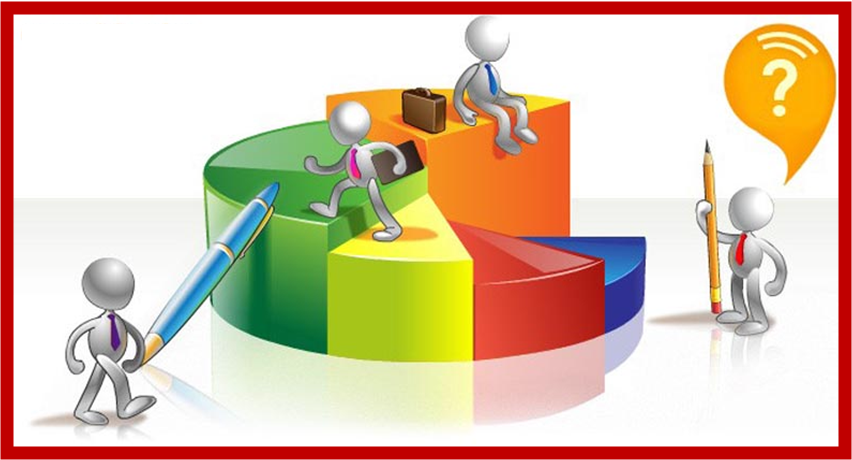 Подходы к формированию бюджета района на 2021 год
Структура расходов по разделам на 2021 год
Расходы бюджета на 2021 год запланированы в сумме 1558,5 млн.руб. На 2021 год сохранена социальная направленность бюджета. 75,3 % всех расходов бюджета на 2021 год – это расходы на финансирование социальной сферы (образование, культуру, социальную политику, физическую культуру и спорт)
Муниципальные программы            млн.руб.
Районный Дорожный фонд 14,2 млн.руб.
Создание условий для финансовой устойчивости бюджетов поселений -143,0 млн.руб. – средства на оказание финансовой поддержки муниципальных образований района
19,7